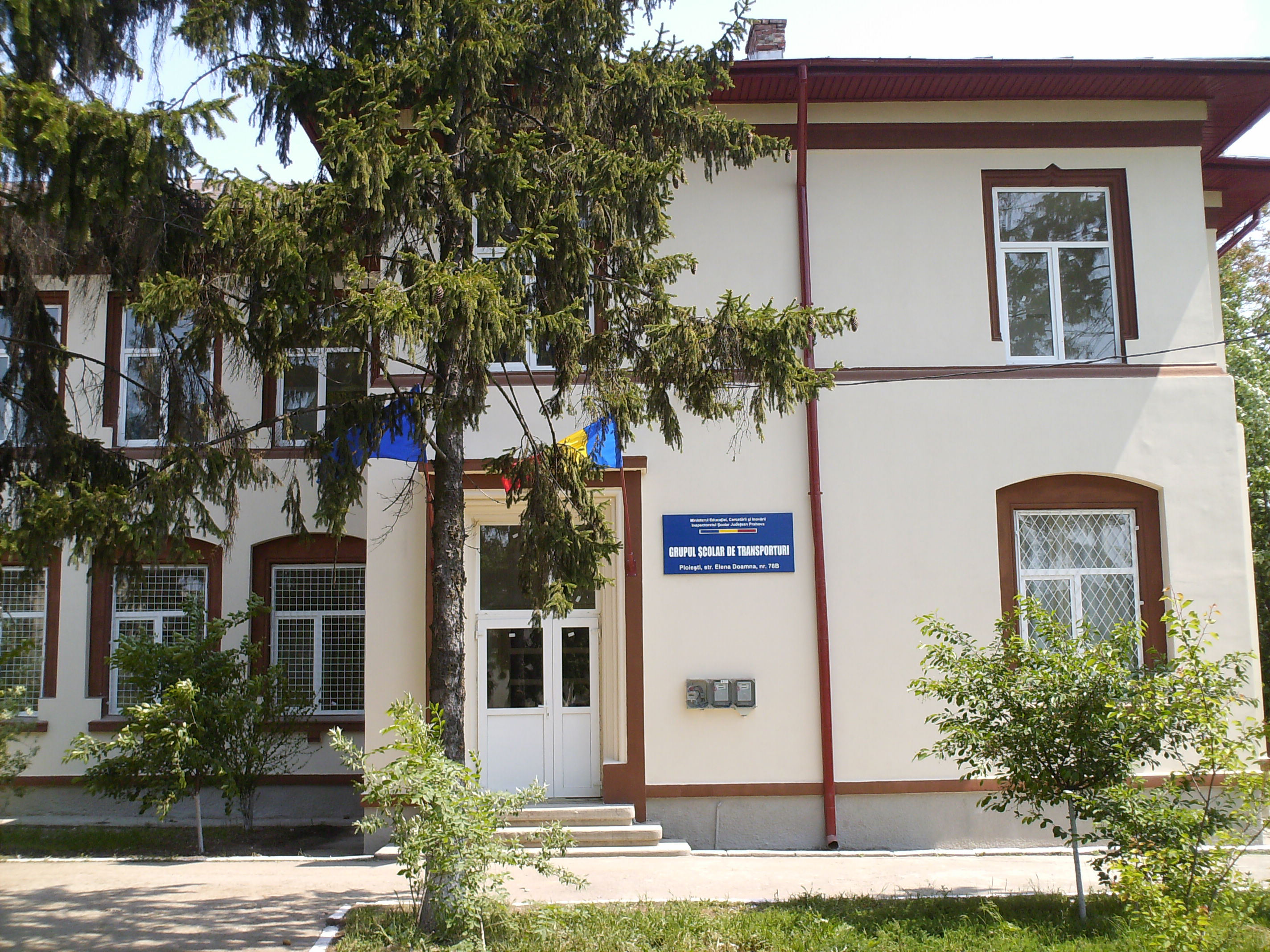 GRUPUL  SCOLAR DE TRANSPORTURI PLOIESTI
STR.ELENA DOAMNA NR. 78 B
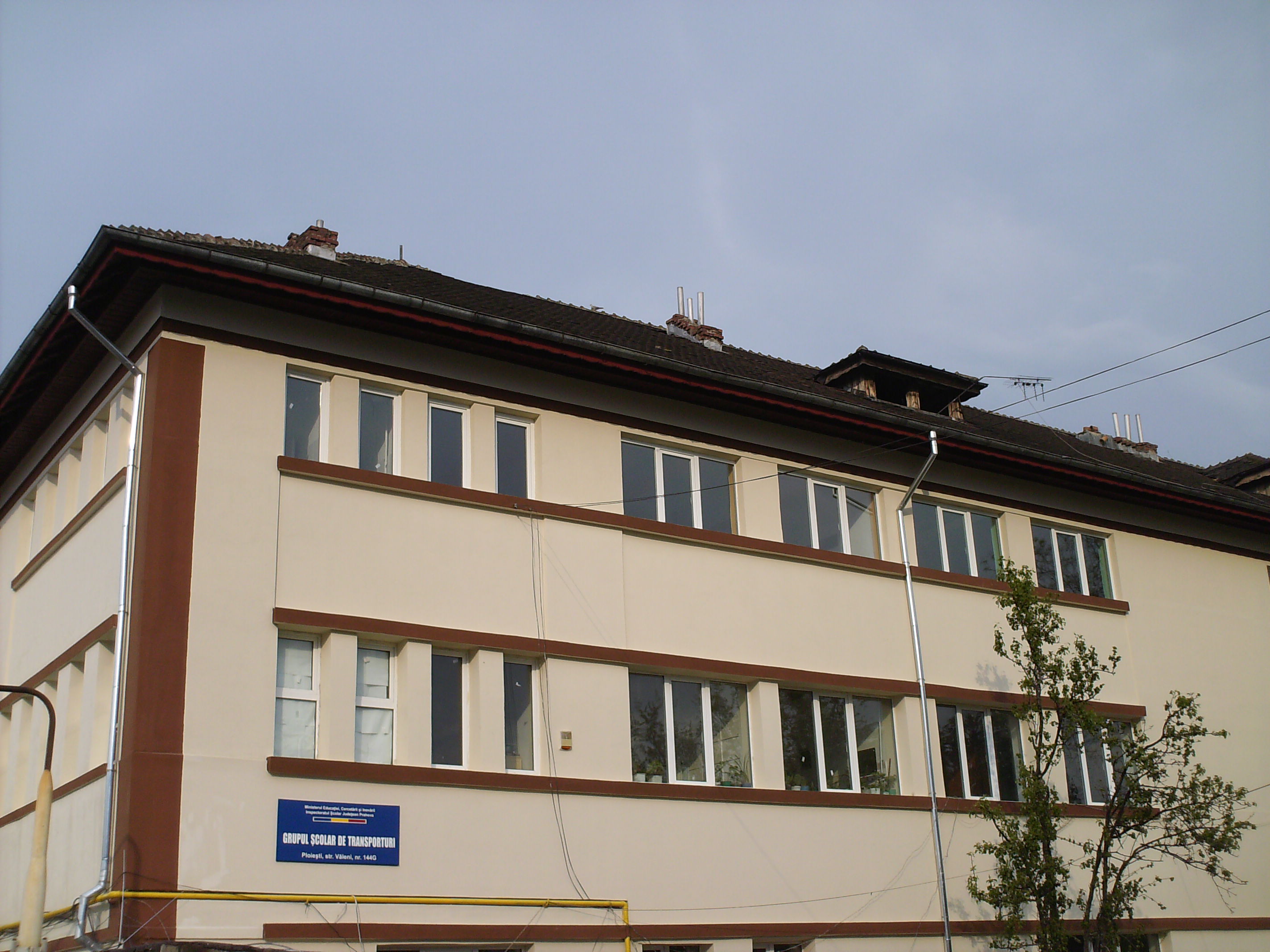 Grup Scolar De Transporturi Ploiesti
Str. Valeni Nr 144G
GRUPUL  SCOLAR DE TRANSPORTURI PLOIESTI
STR. VĂLENI NR.144G
SCURT ISTORIC
1937-1938  ia fiinţă şcoala profesională cu durata de 4 ani în actualul local al spitalului C.F.R. Ploieşti, care pregătea ucenici pentru meseriile: fierar, lăcătuş, cazangiu, lăcătuş locomotive şi vagoane, sudor, tâmplar,mecanic auto
1950 – se produc o serie de schimbări: şcoala profesională CFR Ploieşti Nord se transferă în actualul local, care fusese proiectat pentru magazia Economat a C.F.P.V.
1954 – se schimbă denumirea şcolii  în Şcoala Profesională Auto Ploieşti
1962- Şcoala Profesională Auto Ploieşti devine Grupul Şcolar Auto
1974 - Grupul Şcolar Auto devine Liceul Industrial Nr.3
1998 – şcoala noastră ia denumirea 
actuală de
GRUP ŞCOLAR DE TRANSPORTURI     
  PLOIEŞTI
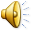 PLANUL DE ŞCOLARIZARE
CURSURI DE ZI
Clasa a-IX-a: 8 clase
-domeniul mecanic:   
 6 clase pentru specializările:
	                         - 1 clasă - Tehnician proiectant CAD
		 - 1 clasă - Tehnician mecatronist
		  - 4 clase - Tehnician transporturi
-domeniul electric:     
  2 clase pentru specializarea - Tehnician electrician electronist auto
ANUL ŞCOLAR 2012-2013
RESURSE UMANE
CADRE DIDACTICE: 109

TITULARI: - cu gradul didactic I: 30
                       - cu gradul didactic II: 8
	          -  cu definitivat: 8
                       -  debutanti: 4
SUPLINITORI:- cu gradul didactic I: 6
                             - cu gradul didactic II: 2
                             -  cu definitivat: 9  
                             -  debutanti: 8
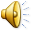 RESURSE MATERIALE
20 SĂLI DE CLASĂ
 10 CABINETE
 6 LABORATOARE
 6 ATELIERE
 1 SĂLA DE SPORT
 1 CLUB AL ELEVILOR
 1 CABINET DE CONSILIERE ŞI ORIENTARE
 1 PARC AUTO
CABINET DE LEGISLAŢIE RUTIERĂ
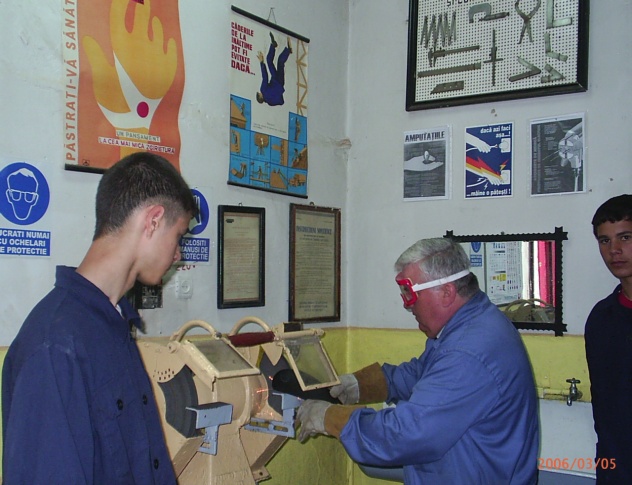 PORNIND DE AICI PUTEŢI DEVENI BUNI TEHNICIENI ÎN DOMENIUL MECANIC ŞI ELECTRIC
AICI PUTEŢI OBŢINE PERMIS DE CONDUCERE AUTO CATEGORIA  B
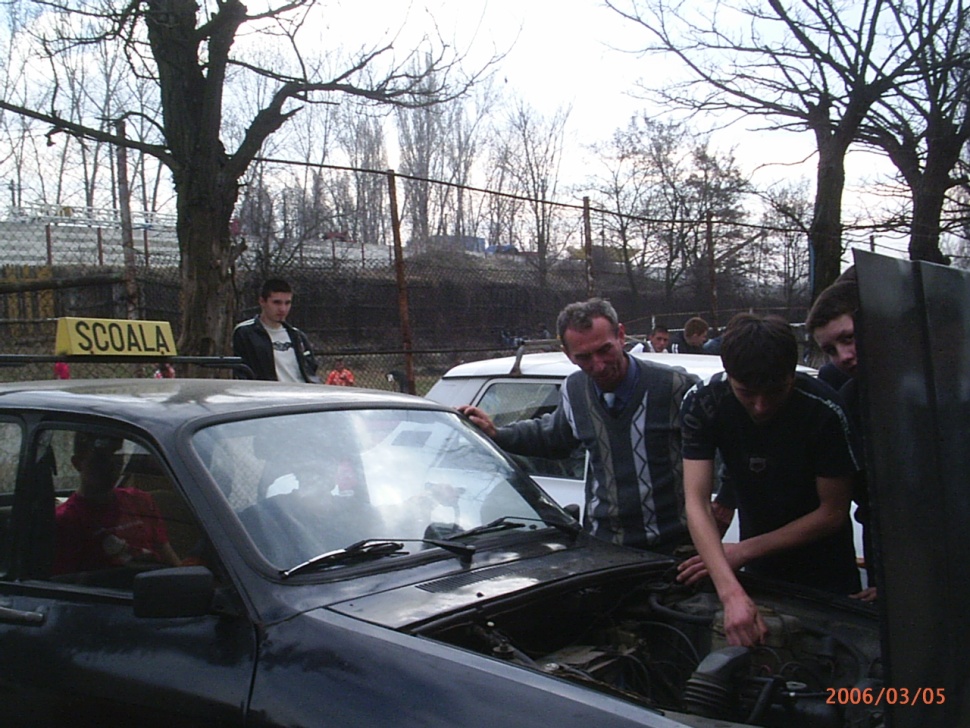 AICI SE ÎNVAŢĂ TEHNOLOGIA INFORMAŢIEI: ”POARTA CĂTRE ÎNTREAGA  LUME”
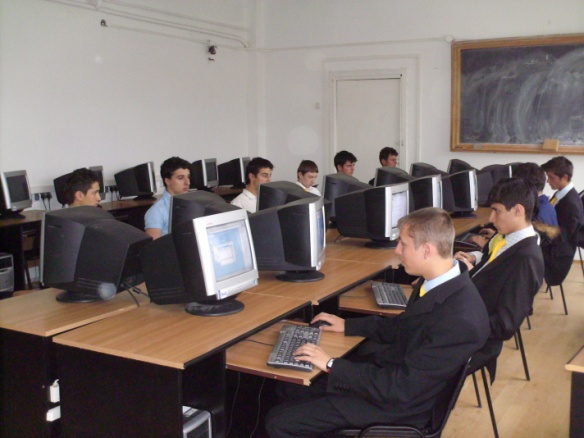 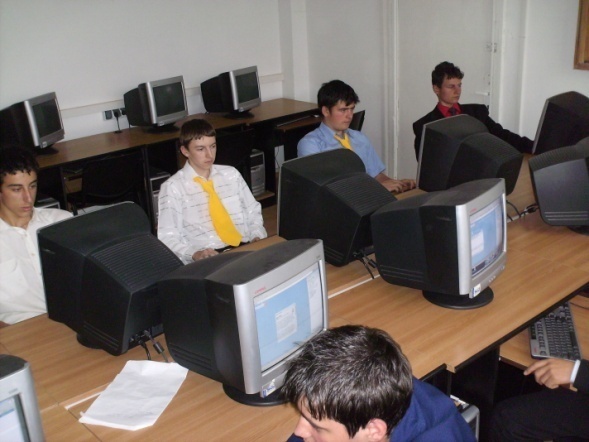 BIBLIOTECA ŞCOLII
SEDIUL REVISTEI ŞCOLII
SUNTEM MÂNDRI  DE CLASA NOASTRĂ !
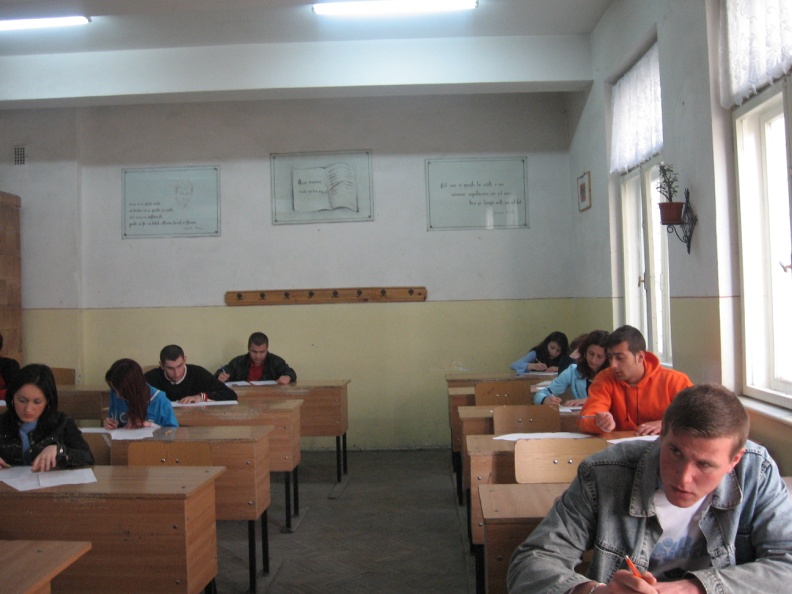